O processo de autorização para instalação e investimento em equipamentos médicos pesados
Sofia Nunes 

Administração Central do Sistema de Saúde , IP
Departamento de Gestão da Rede de Serviços e Recursos em Saúde

Lisboa, 10 de setembro de 2015
“Workshop” sobre “Justificação e Otimização das Exposições Médicas a Radiações Ionizantes”
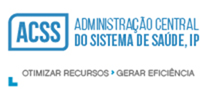 Agenda
ACSS
Apresentação
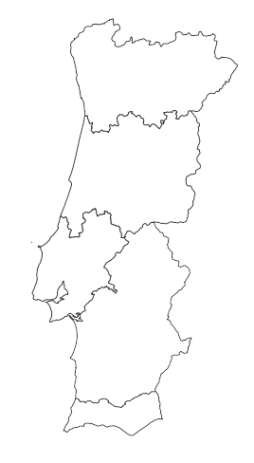 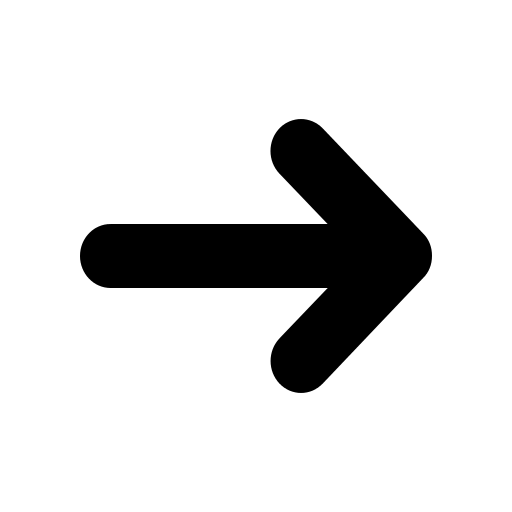 Superintendência e tutela do respetivo ministro
ACSS
Missão
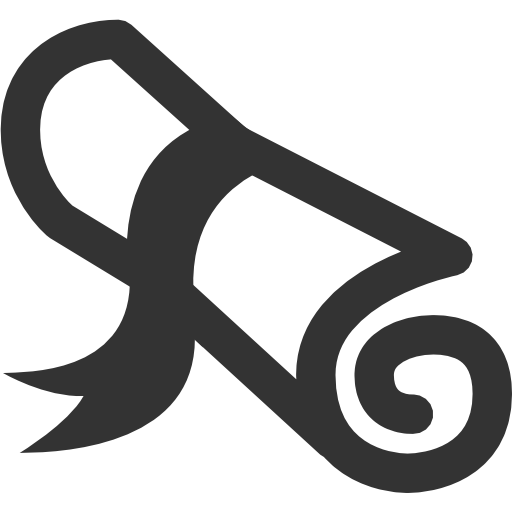 *em articulação com as ARS
ACSS
Portaria nº 155/2012 | 22 de maio | Estatutos ACSS
Informação sobre as redes de serviços e equipamentos do SNS
Critérios de avaliação e as prioridades de investimentos públicos (instalações e de equipamentos do SNS)*
Especificações técnicas e normas (instalações e equipamentos)
Radiologia  |  Radioterapia |  AVAC  | (…)
Requisitos para as instalações e equipamentos (públicos e privados) | Portarias
Radiologia | Medicina nuclear |  Radioncologia | (…)
Pareceres técnicos, sobre investimentos em EMP  (públicos ou privados)
Legislação e regulamentação sobre instalações e equipamentos de saúde
*em articulação com as ARS
Autorização para Instalação de EMP
Decreto-Lei nº 95/95 | 9 de maio
Procedimentos a que deve obedecer a  instalação de EMP
Aquisição | Substituição | Transferência
Público |  Privado
Elementos referentes ao EMP 
Marca |  Modelo | Especificações técnicas | Condições de manutenção | (...)

Funcionários
Qualificação | Plano de formação durante o 1º ano de funcionamento

Instalações
Planta | Especificação do local de instalação e eventuais estruturas de apoio
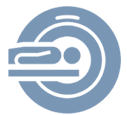 Autorização para Instalação de EMP
Resolução do Conselho de Ministros nº 61/95 28 de junho
Critérios de autorização da instalação
Dois tipos de critérios de programação e distribuição territorial
1 Angiografia Digital | 250.000 hab

1 Acelerador Linear | 250.000 hab

1 Equip. Braquiterapia | 500.000 hab

1 PET | 1.000.000 hab

1 Câmara Gama | 250.000 hab

1 Gamma Knife | 5.000.000 hab
Condicionantes de acessibilidade

Condicionantes de carácter geográfico

Outros com reflexos na coerência do planeamento dos serviços





Nota : Excecional | Independentemente dos rácios
Rácios desatualizados
Autorização para Instalação de EMP
Fluxograma
Legislação sob revisão | Abate
Entidade Solicitante
- Pública 
- Privada
Envio do Requerimento
Autorização / Decisão
MS
Solicitação de Parecer
Solicitação de Pareceres Adicionais *
ACSS
- ARS 
- Coordenadores dos Programas Nacionais
- DGS
*quando necessário
Autorização para Investimento
Despacho SES nº 10 220 /2014 | 1 de agosto
Procedimentos para realização de investimentos
Público
Inv. > € 1.000.000  
  
Tutela
€100.000< Inv. < €1.000.000   

CA entidade quando não tenham acumulado dívidas

 Tutela quando a entidade acumular dívidas
Inv. < €100.000 

CA entidade
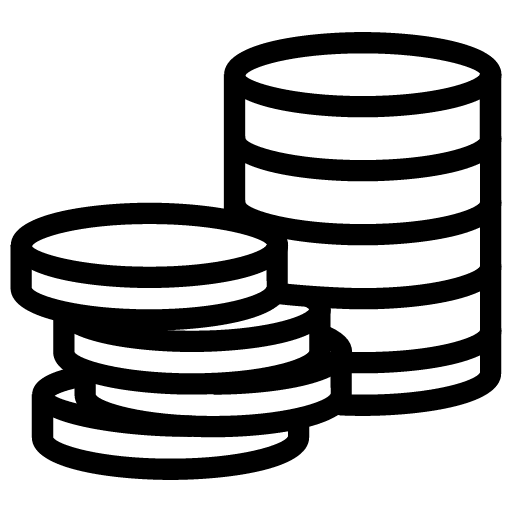 Formulário + Memória justificativa da decisão de investimento
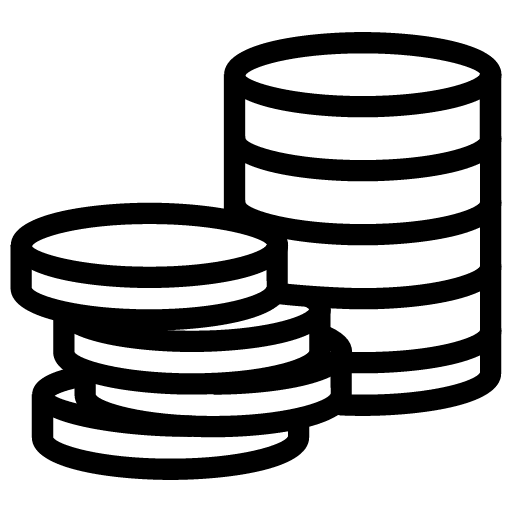 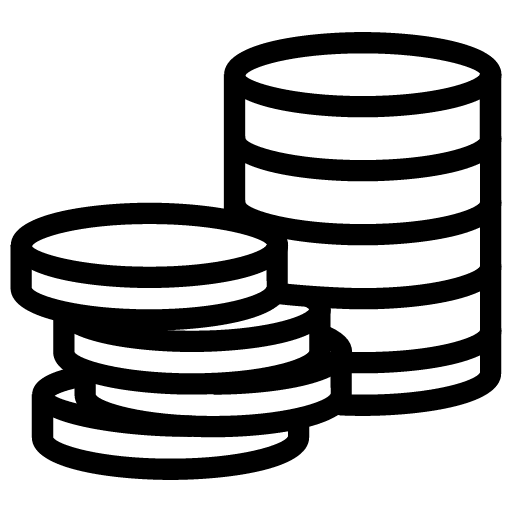 Autorização para Investimento
- ARS
- Instituição Hospitalar (Pública)
Fluxograma
Entidade Proponente
Solicitação de Informações Adicionais*
ARS
Requerimento
Solicitação de Informações Adicionais*
Parecer Único 
Prévio
ACSS
Elaboração de Proposta / Parecer
Comunicação da Decisão
SES
*quando necessário
Autorização para Investimento
Processo de decisão do Investimento 1/2
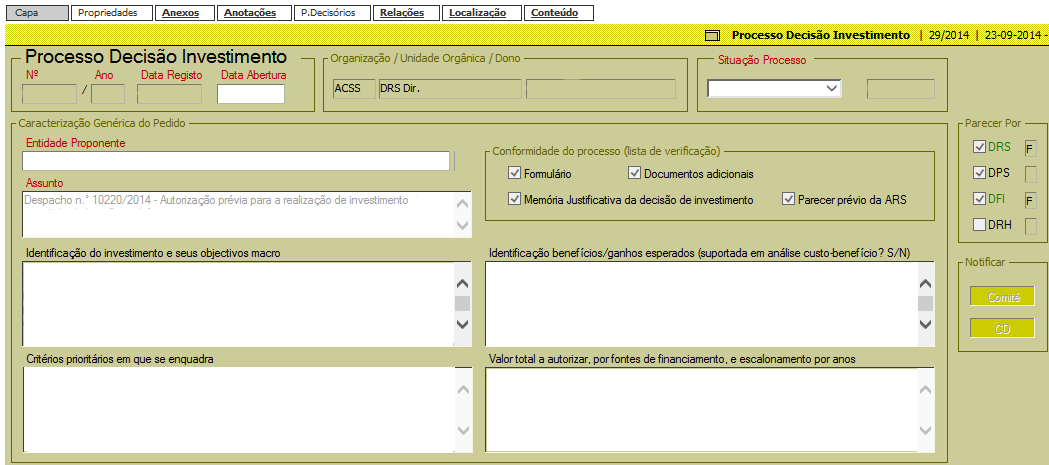 Quem é o requerente | O que pretende fazer (adquirir, substituir, transferir) | Quais os objetivos globais | Quanto vai gastar | Qual o parecer da ARS | Qual o parecer do Diretor do Programa Nacional (q.a.)
Principais vantagens identificadas pelo requerente | Resumo da análise custo-benefício e principais conclusões (se esta não tiver sido realizada deve ser incluída uma nota nesse sentido)
Indicar se o investimento se enquadra nalgum critério prioritário  ( 2020 | Programa Prioritário (DGS) | etc)
Indicar o custo final do projeto com ou sem IVA (se for sem IVA aplicar a taxa em vigor para calcular o valor final) | Se existir um financiamento indicar a %
Autorização para Investimento
Processo de decisão do Investimento 2/2
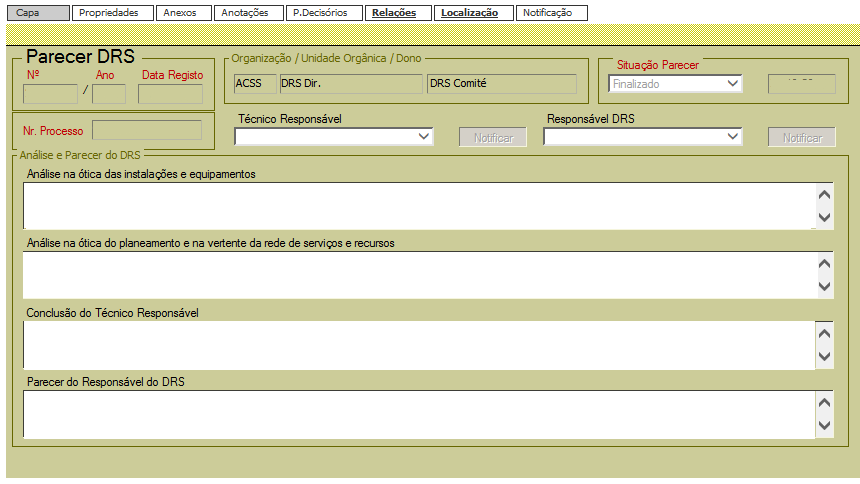 Referir a existência de pedido de autorização para instalação ao abrigo do DL 95/95. Indicar as vantagens/desvantagens de aquisição do equipamento do ponto de vista da tecnológico | Indicar outras informações relevantes do ponto das instalações e equipamentos
Focar as Redes de Referenciação, a Arquitetura da Rede e os rácios constantes na RCM 61/95 | Indicar outras informações relevantes do ponto do planeamento da rede e dos recursos
Indicar as principais conclusões | Indicar se há concordância ou não com o investimento | Indicar se é necessária informação adicional
CEMP
Origem
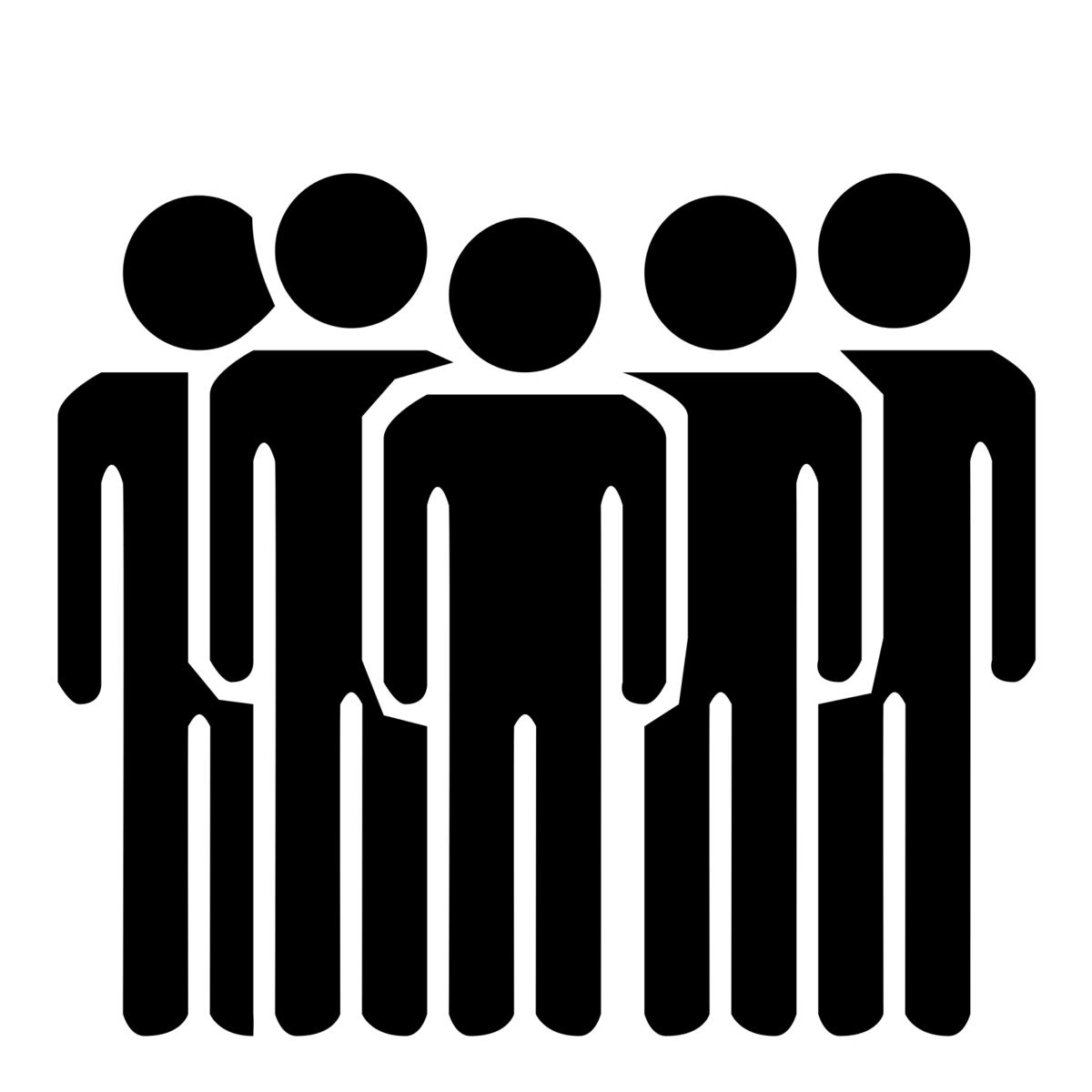 CEMP
Objetivos
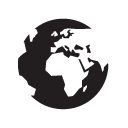 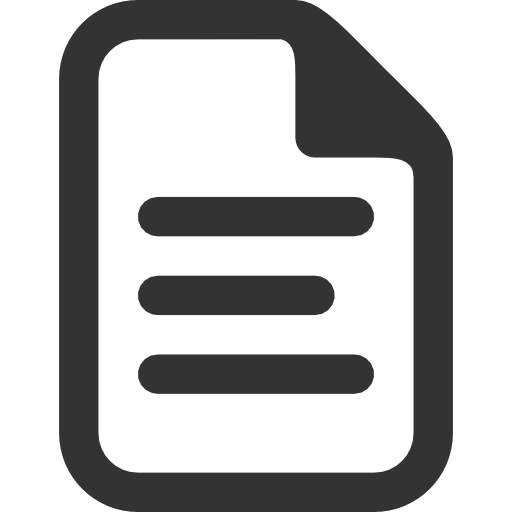 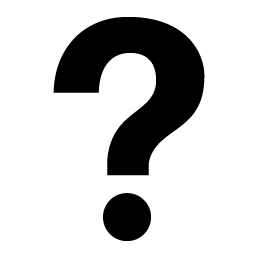 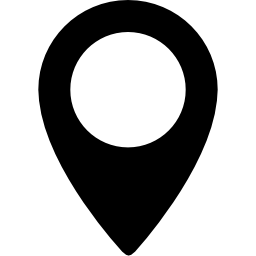 CEMP
Definição de EMP
Equipamento médico pesado, todo e qualquer equipamento utilizado para fins de diagnóstico e/ou terapêutica, sujeito a controlos de qualidade regulares e cujos recursos humanos são especializados e monitorizados quanto à eventual exposição nociva decorrente do exercício da profissão (quando aplicável). Acresce que devem satisfazer, pelo menos, 2 dos seguintes requisitos:



Elevado custo de aquisição/ manutenção a definir por Despacho próprio a emitir por membro do Governo;
Equipamento fixo com instalação específica inerente à sua utilização;
Características físicas que impliquem a existência de infraestruturas específicas e licenciadas para o seu funcionamento.
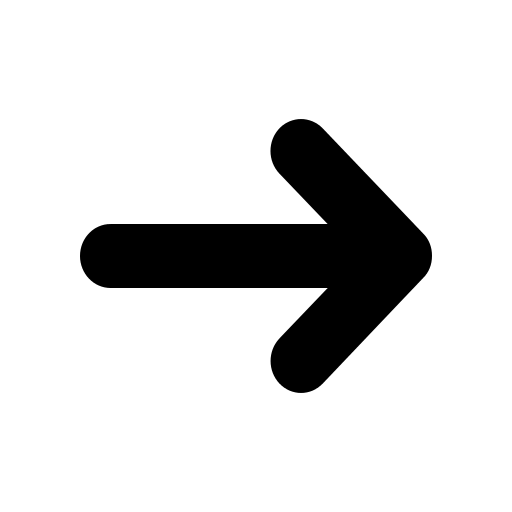 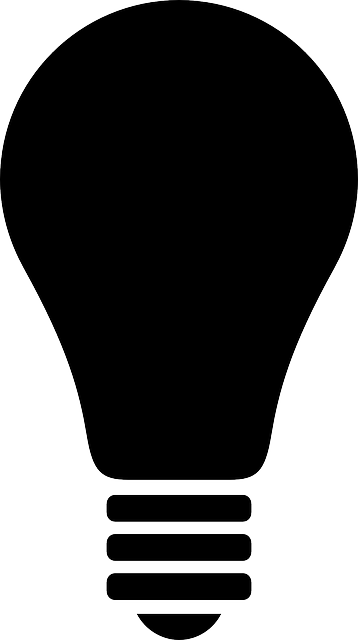 CEMP
Rácios
CEMP
Existências | Em Funcionamento | SNS
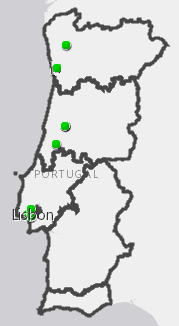 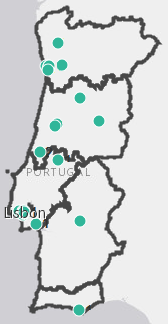 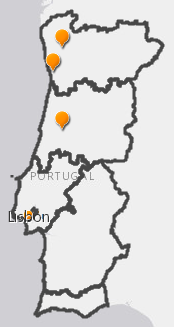 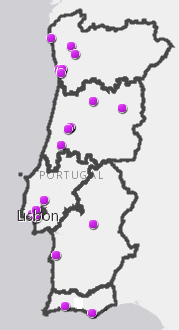 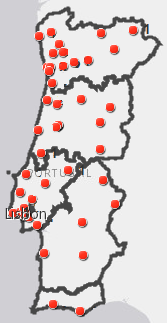 TC
Angiógrafo
CG | CG TC
RM
PET | PET-TC
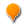 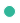 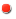 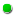 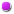 Dados a 31.12.2013
[Speaker Notes: de Gestão de Entidades de Saúde]
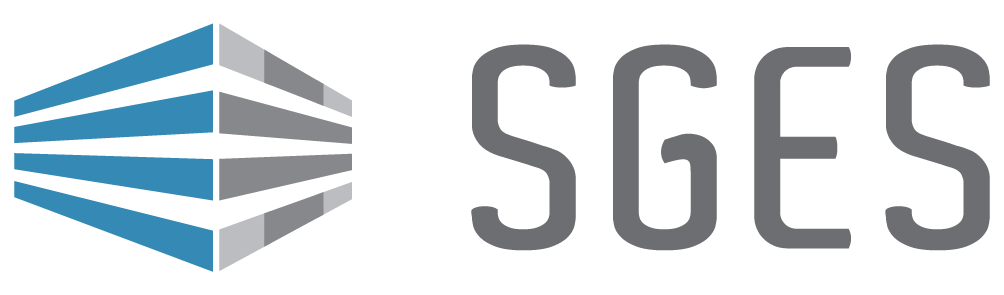 Sistema de Gestão de Entidades de Saúde
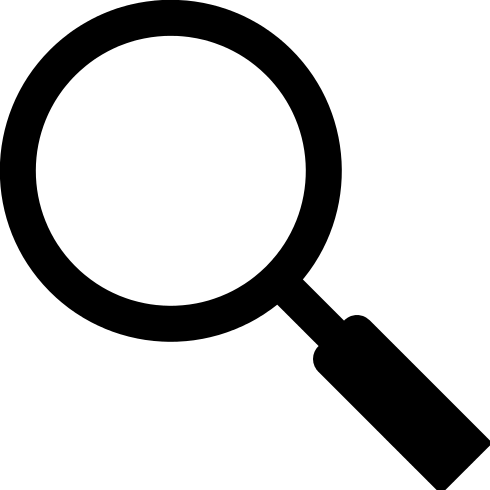 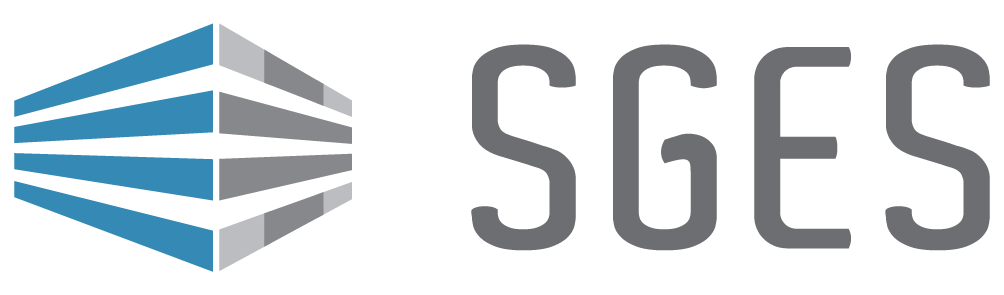 Sistema de Gestão de Entidades de Saúde
Módulo dos Equipamentos
Objetivos
Outputs
Atualização em tempo “real” da Carta de Equipamentos Médicos Pesados
Conhecimento da capacidade Instalada SNS
Número |  Localização | Recursos 	humanos afetos | Produção | Tempos de Espera
Suporte à decisão para aquisição/ substituição
Planeamento consistente | eficiente
Identificar e caracterizar os EMP:
Acelerador Linear
Tomoterapia
Gamma-knife
Cyber-knife
Simulador
Braquiterapia ATD
Câmara Gama
Ciclotrão
PET 
TC
RMN
Angiógrafo
Câmara Hiperbárica
     (…)
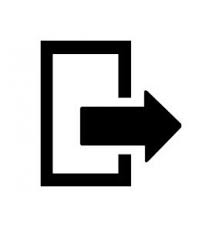 ATD - Alta Taxa de Dose
Obrigada pela vossa atenção !
Sofia Nunes 


		anunes@acss.min-saude.pt

		(+351) 217 925 554
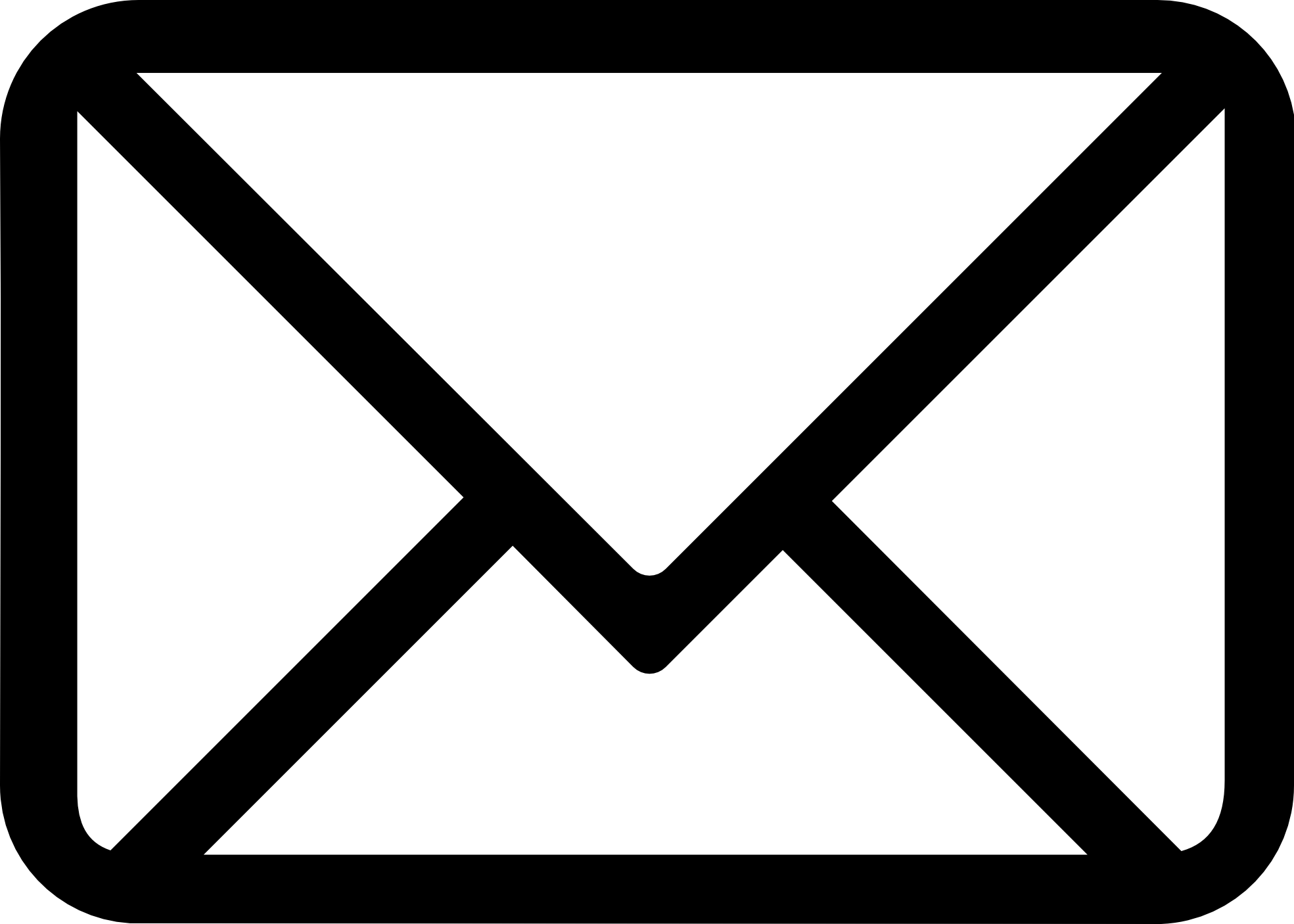 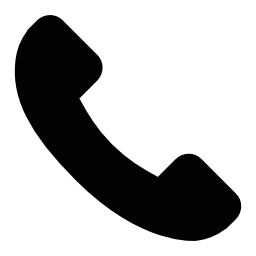 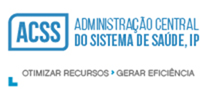 [Speaker Notes: .]